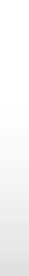 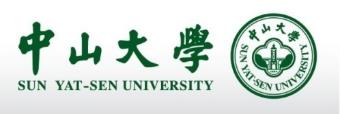 LOFT: Latent Space Optimization and Generator Fine-Tuning for Defending Against Deepfakes
Shaoyou Zeng, Wenhao Wang, Fangjun Huang✉ Yanmei Fang
School of Cyber Science and Technology, Shenzhen Campus of Sun Yat-sen University, Shenzhen, China
Motivation
Deepfake output
Original Image
Original image
Deepfake Output
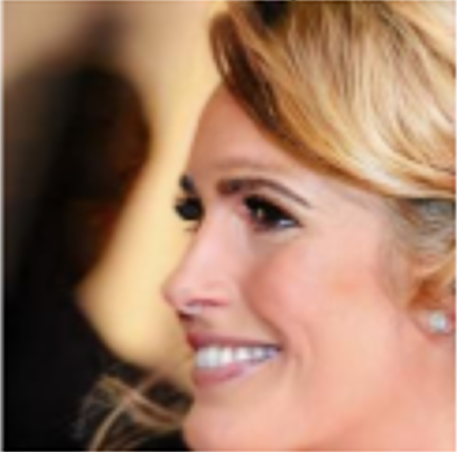 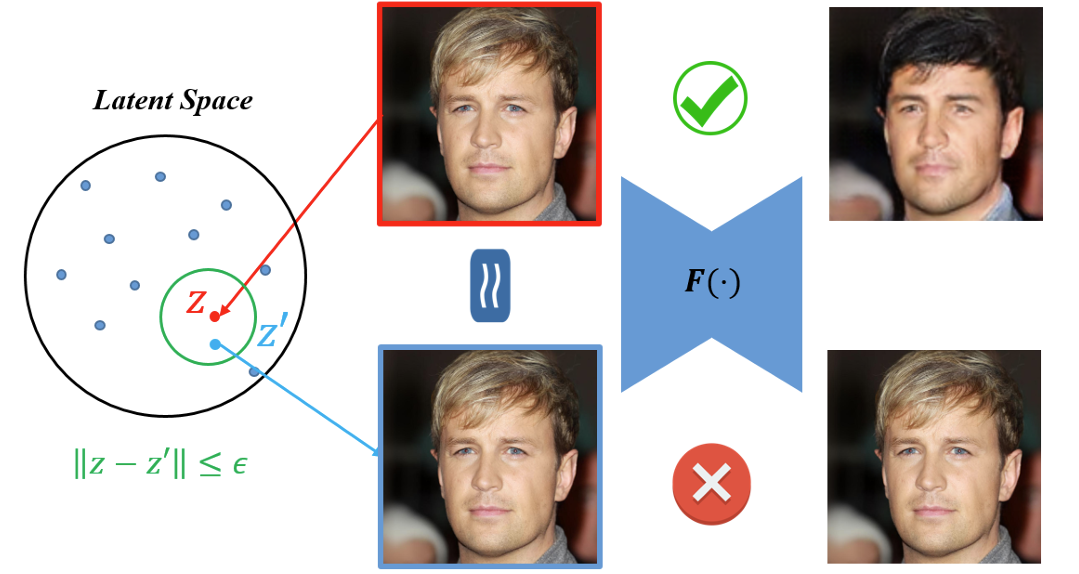 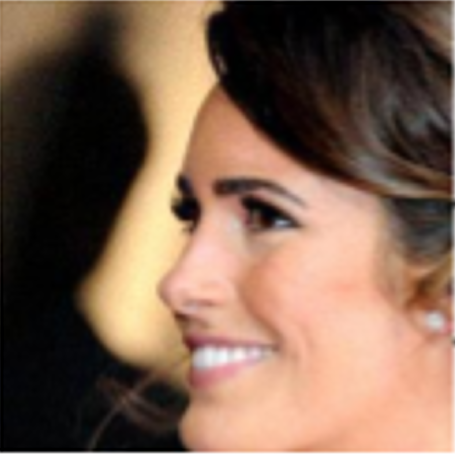 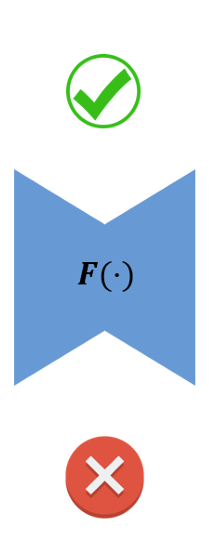 Add 
adversarial noise
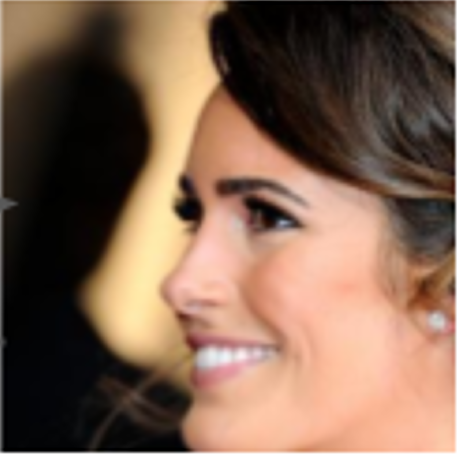 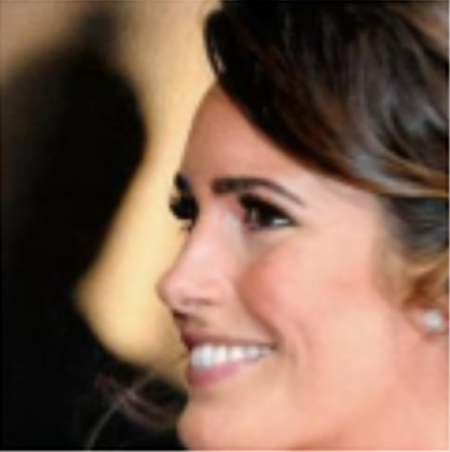 Adversarial image
Protected output
Protected output
Reconstructed input
LAE[2]
Proactive Defense with adding noise[1]
[1] Yeh, et al. Attack as the best defense: Nullifying image-to-image translation gans via limit-aware adversarial attack, ICCV, 2021 
[2] He, et al. Defeating deepfakes via adversarial visual reconstruction, ACM MM, 2022
Method
Core Idea:
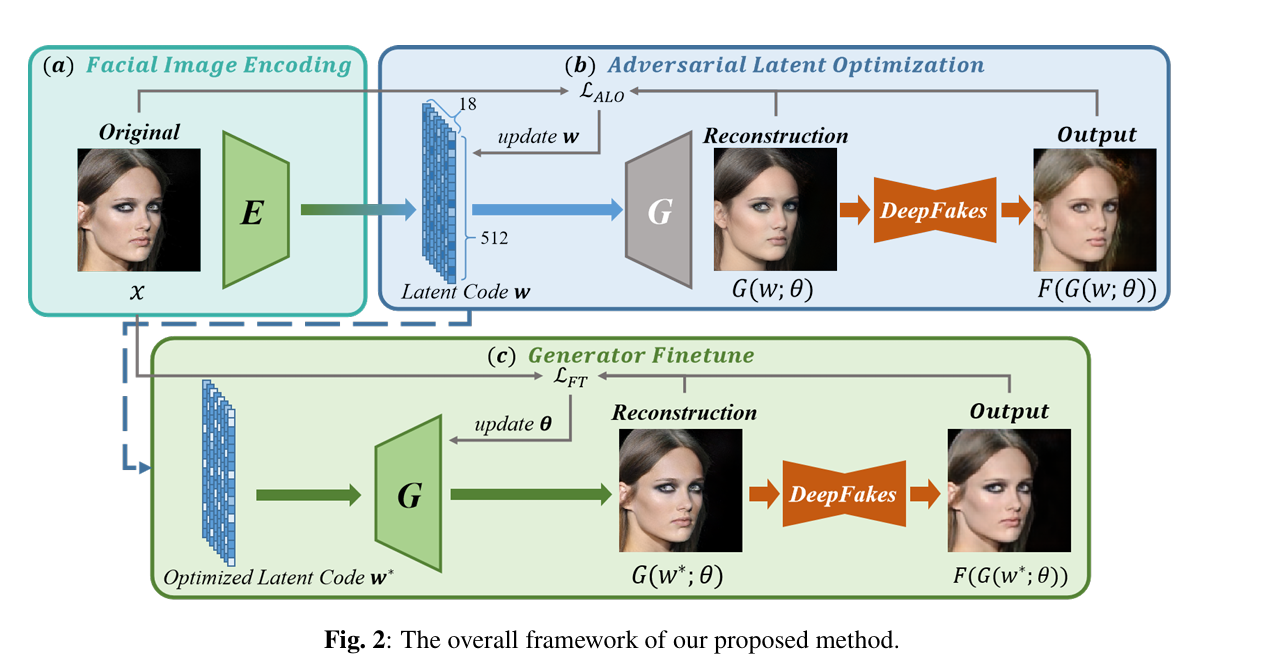 Facial Image Encoding


Adversarial Latent Optimization


Generator Fine-Tuning
Motivation
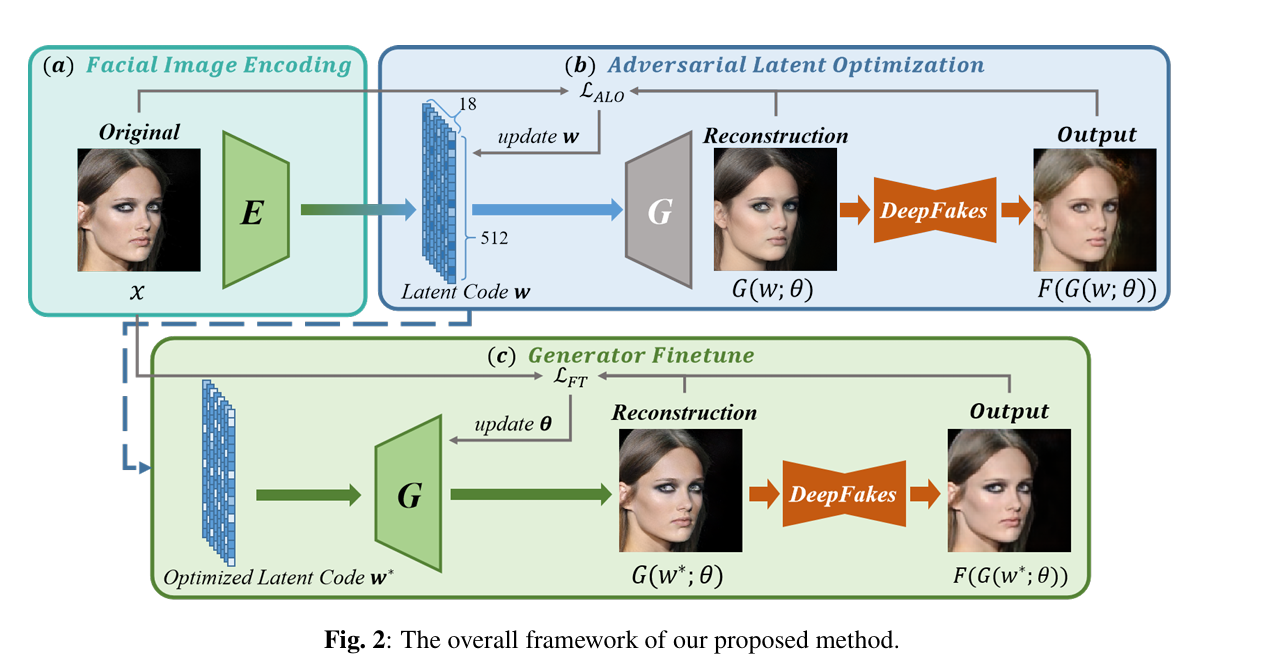 Facial Image Encoding
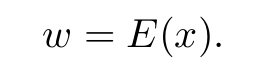 (1)
Motivation
Adversarial Latent Optimization
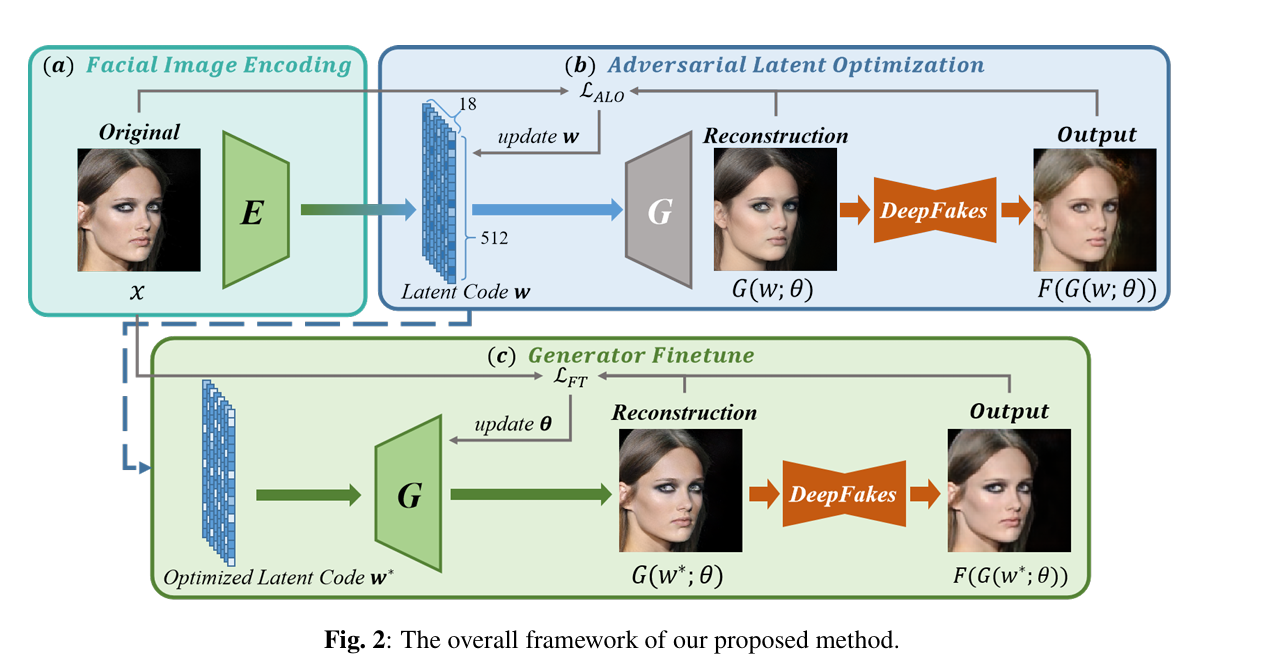 (2)
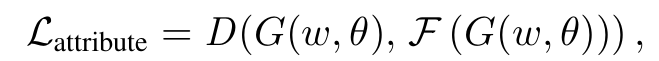 (3)
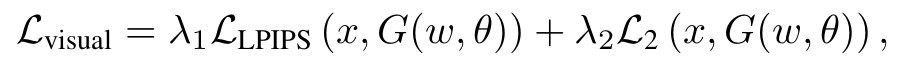 (4)
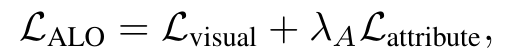 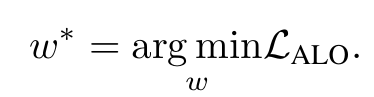 (5)
Motivation
Generator Fine-Tuning
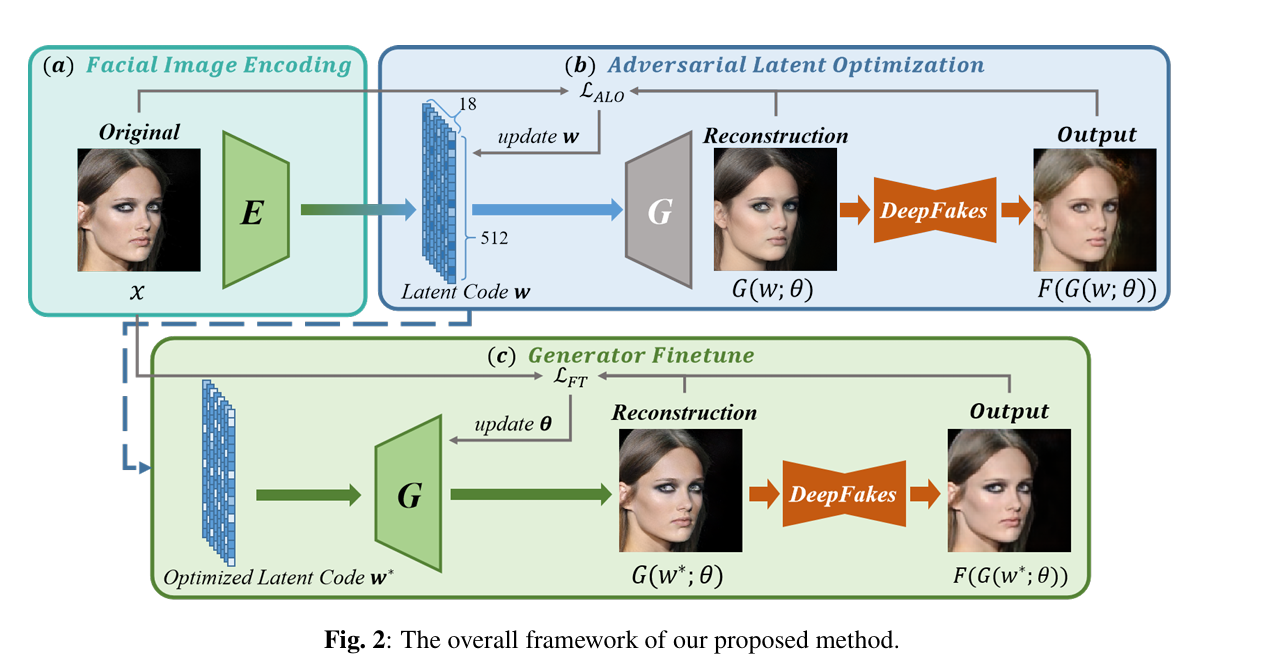 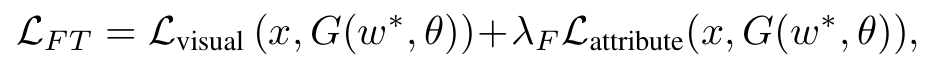 (6)
(7)
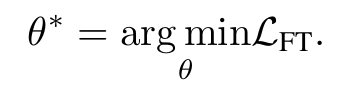 Quantitative result of defense methods in StarGAN
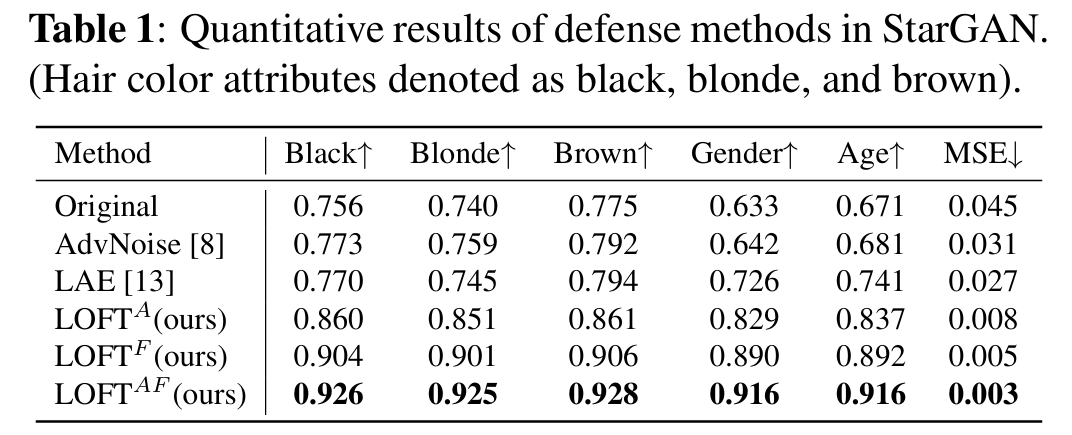 Visualization of StarGAN
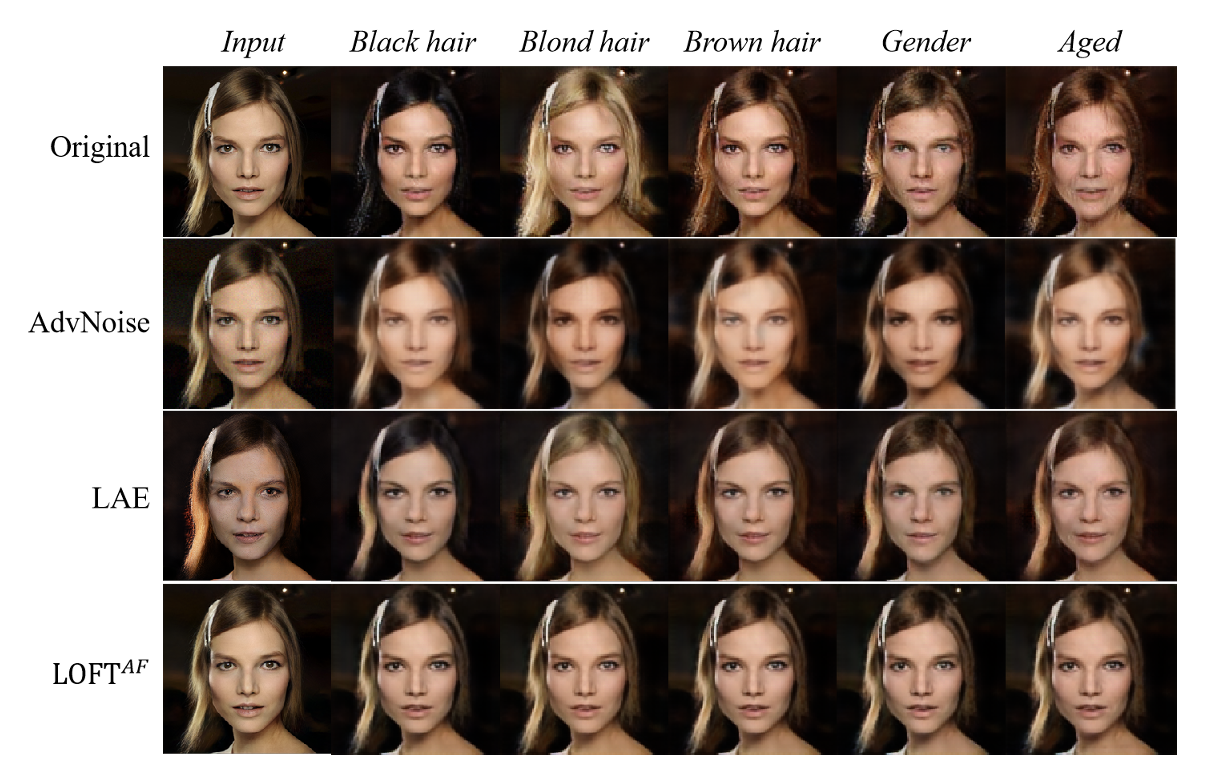 Visualization of GANimation
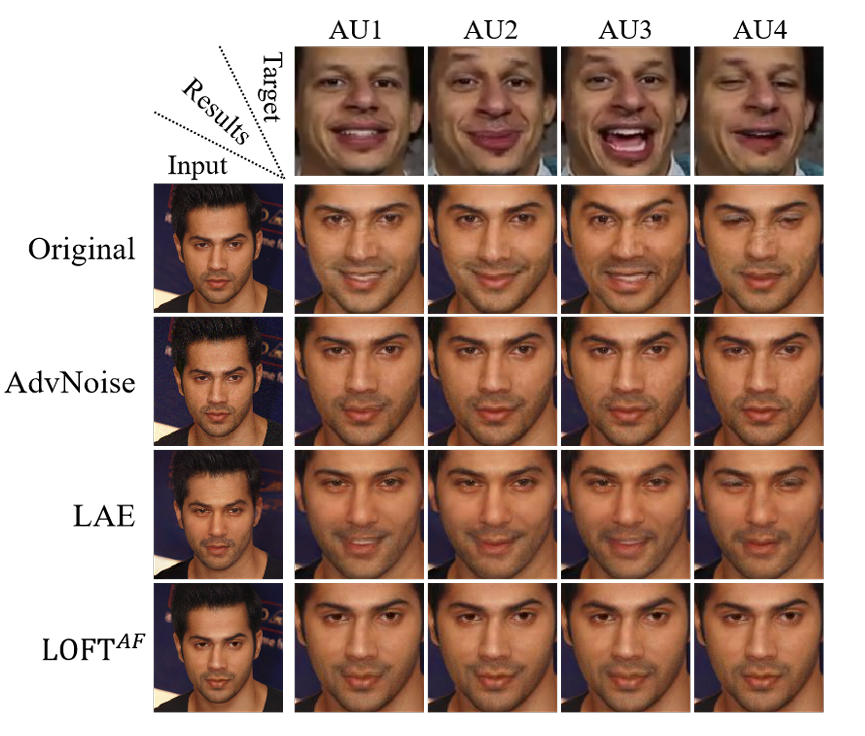 Fig. 4: Visual demonstrations of defense against GANimation: The first row displays target expressions, the second row displays modifications on the original image, and the remaining rows present modifications on images using three different defense methods.
Quantitative Results of defense methods in GANimation
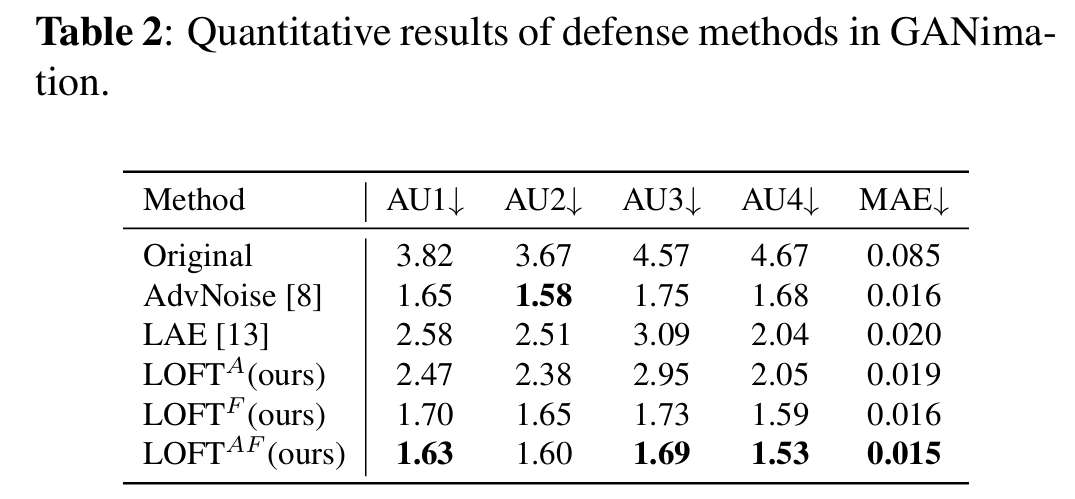 Visualization of image reconstruction
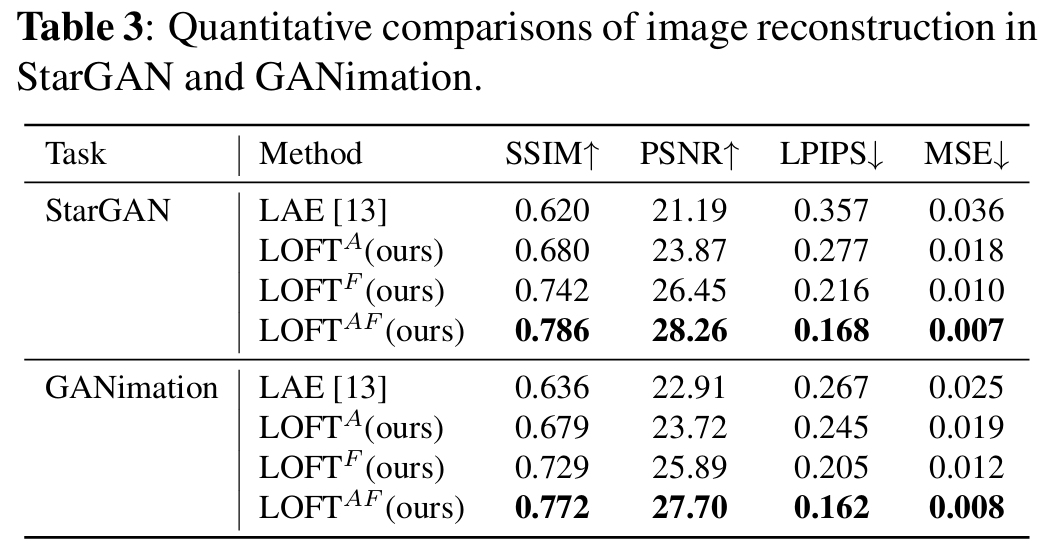 Visualization of image reconstruction
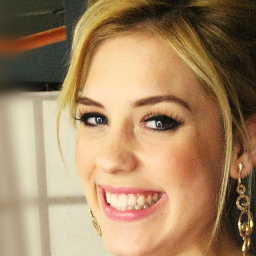 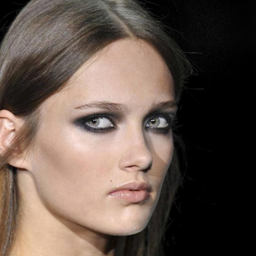 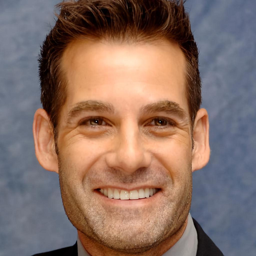 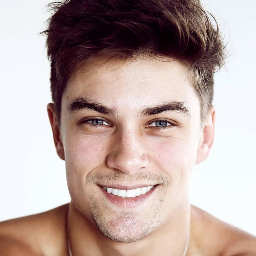 Fig. 5: Visual demonstrations of the restricted images
Original
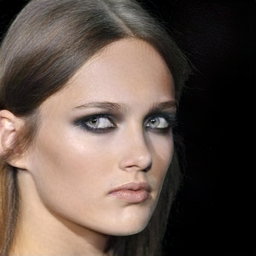 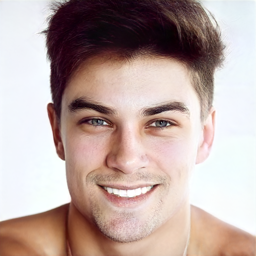 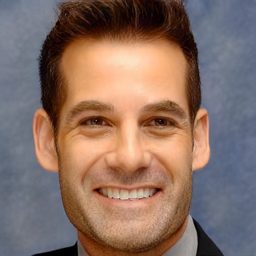 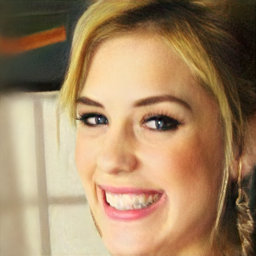 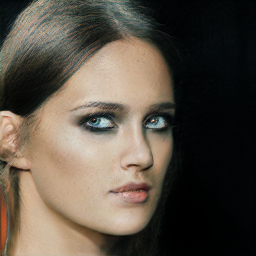 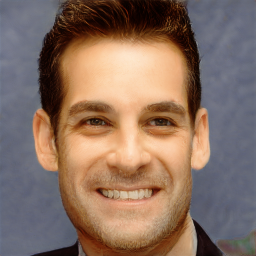 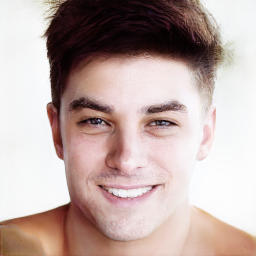 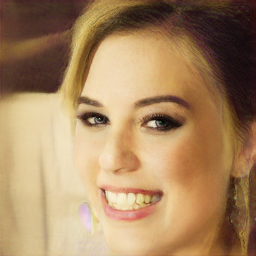 LAE
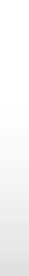 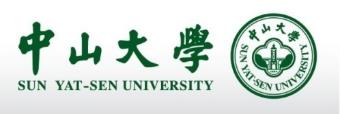 Thank you
for listening!